স্বাগতম
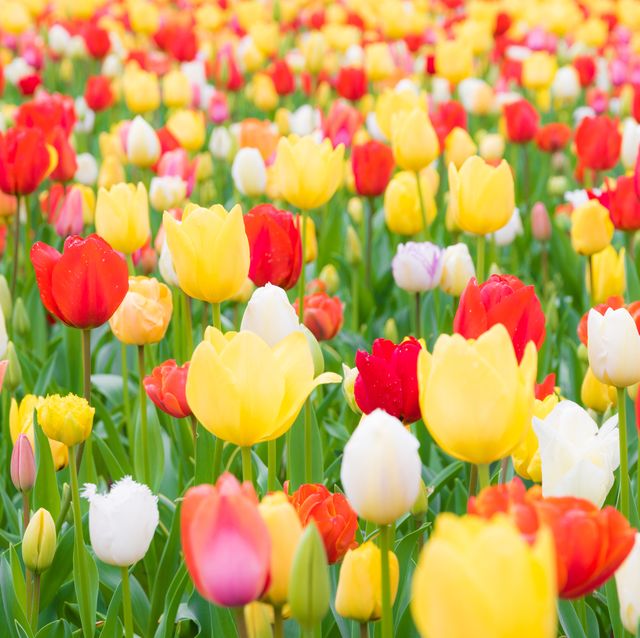 শিক্ষক পরিচিতি
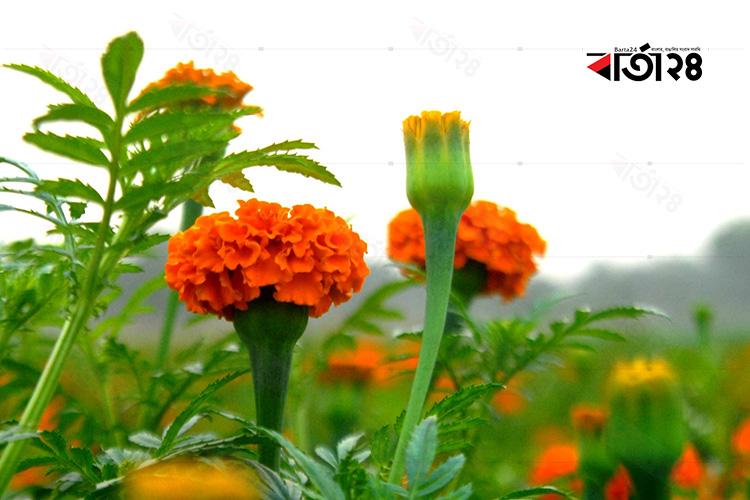 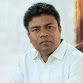 মোঃ মাছুম বিল্লাহ 
সহকারী শিক্ষক ( গণিত)
সরকারি দৌলতপুর মুহসিন মাধ্যমিক বিদ্যালয়,
দৌলতপুর ,খুলনা ।
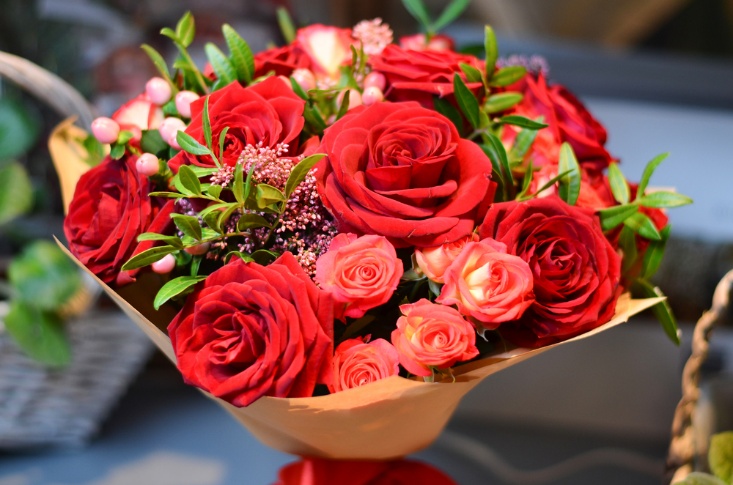 পাঠ পরিচিতিঃ
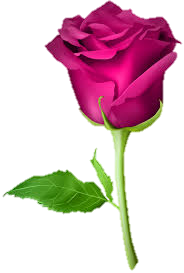 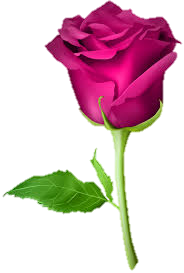 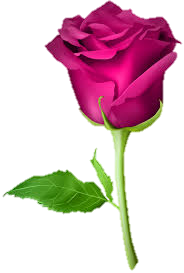 শ্রেণিঃ অষ্টম
বিষয়ঃ গণিত
অধ্যায়ঃ চতুর্থ
সময়ঃ ৪৫ মিনিট
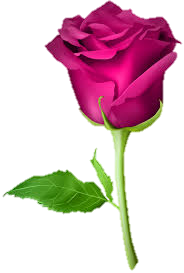 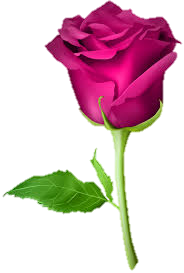 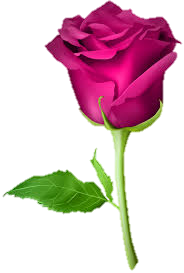 নিচের ছবিটি লক্ষ্য করো---
B
A
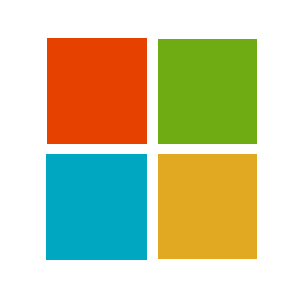 AB বাহুর  বর্গ ।
বর্গের ছবি।
বাম পাশের রাশিগুলোর সাথে ডান পাশের মিল করঃ
দ্বিপদী রাশির বর্গ
a+ b
x + y + z
ত্রিপদী রাশির বর্গ
ত্রিপদী রাশি
দ্বিপদী রাশি
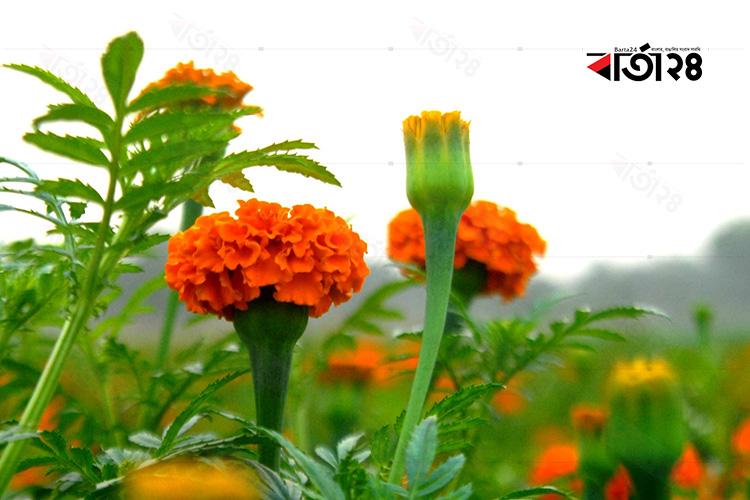 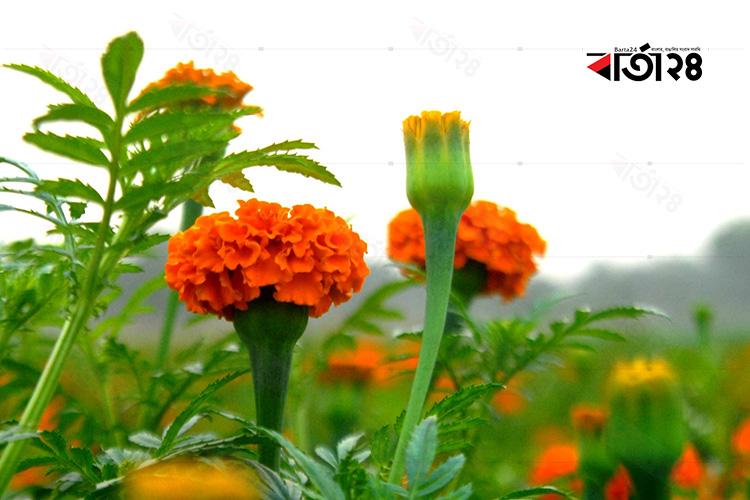 আজকের পাঠ
“দ্বিপদী ও ত্রিপদী রাশির বর্গ নির্ণয়”
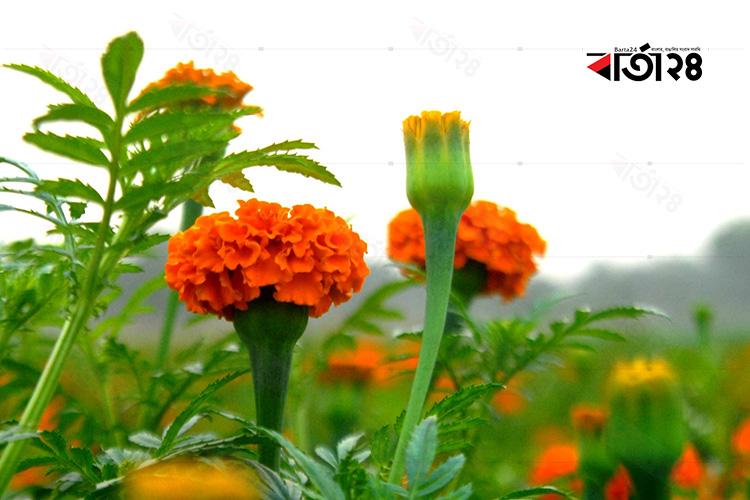 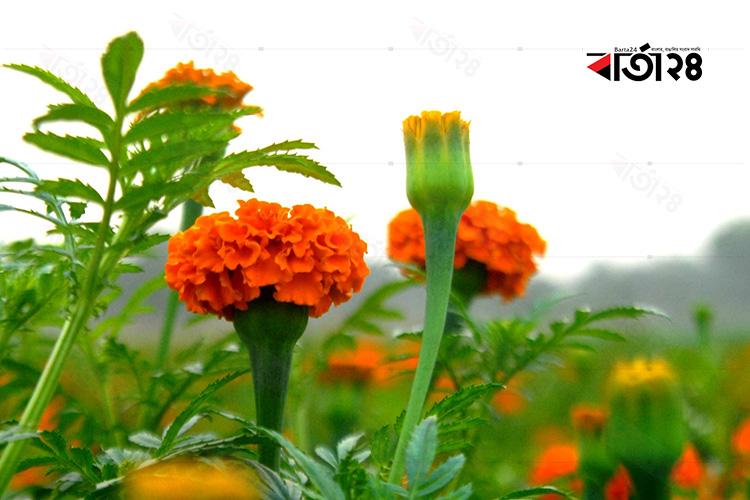 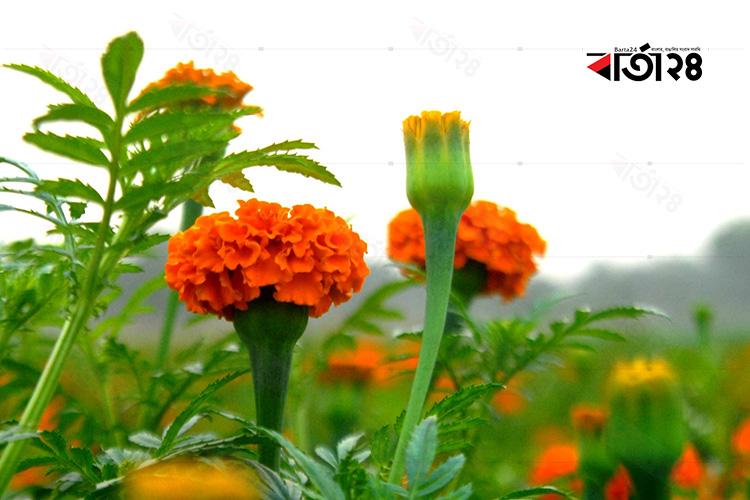 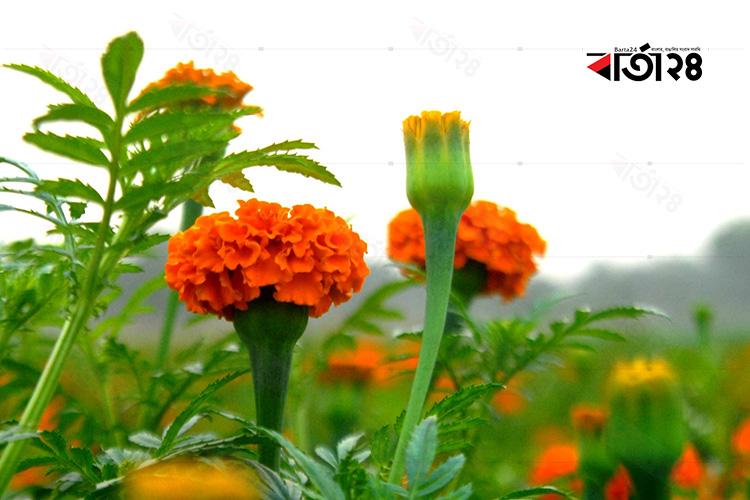 এ পাঠ শেষে  শিক্ষার্থীরা--
দ্বিপদী রাশির বর্গ নির্ণয় করতে পারবে। 
ত্রিপদী রাশির বর্গ নির্ণয় করতে পারবে।
দ্বিপদী রাশির বর্গের সূত্র প্রয়োগ করে মান
      নির্ণয় করতে পারবে ।
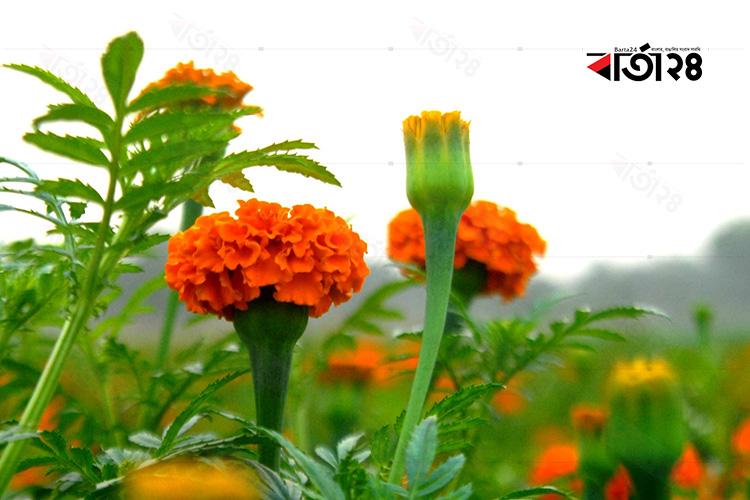 a+b
a
b
a + b
ab
ab
a
a
a
বর্গ
a
b
ab
ab
b
b
b
+
+
+
a
b
a+b+c
c
a
b
a
a
ac
ab
ক্ষেত্রফল
bc
b
ab
b
ac
c
c
bc
a
c
b
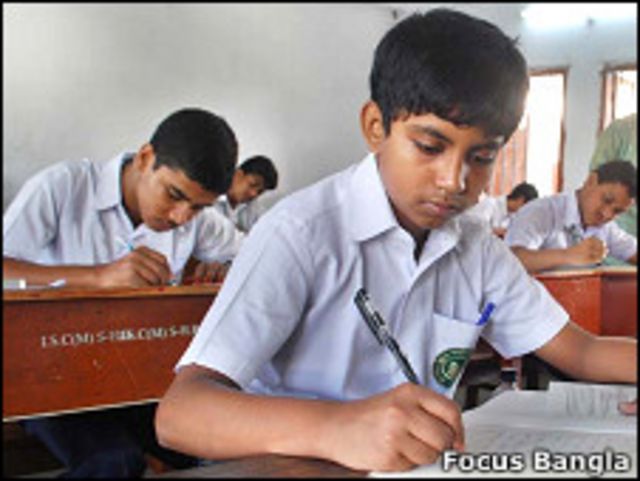 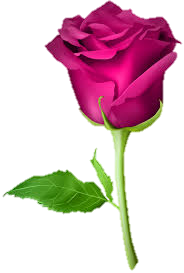 একক কাজঃ
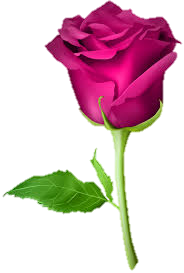 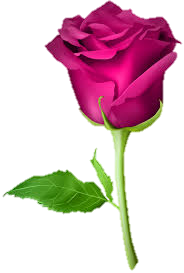 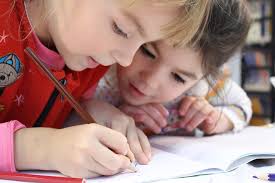 জোড়ায় কাজঃ
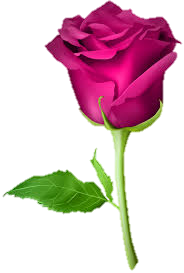 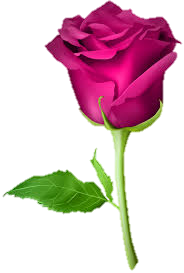 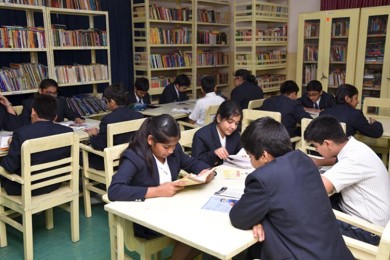 দলগত কাজঃ
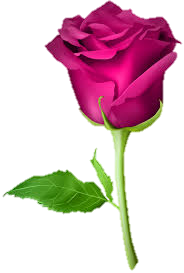 ## 3x + 2y রাশিটির বর্গ জ্যামিতিক চিত্রের সাহায্যে নির্ণয় করো।
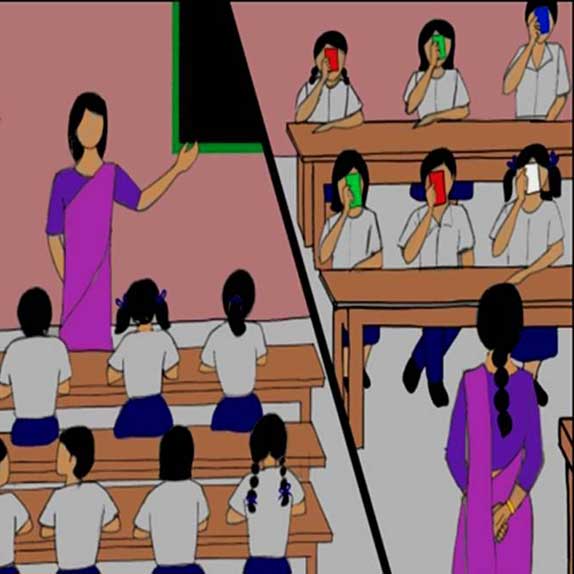 মূল্যায়নঃ
০১। একটি বীজগাণিতিক দ্বিপদী রাশির উদাহরণ বলো।
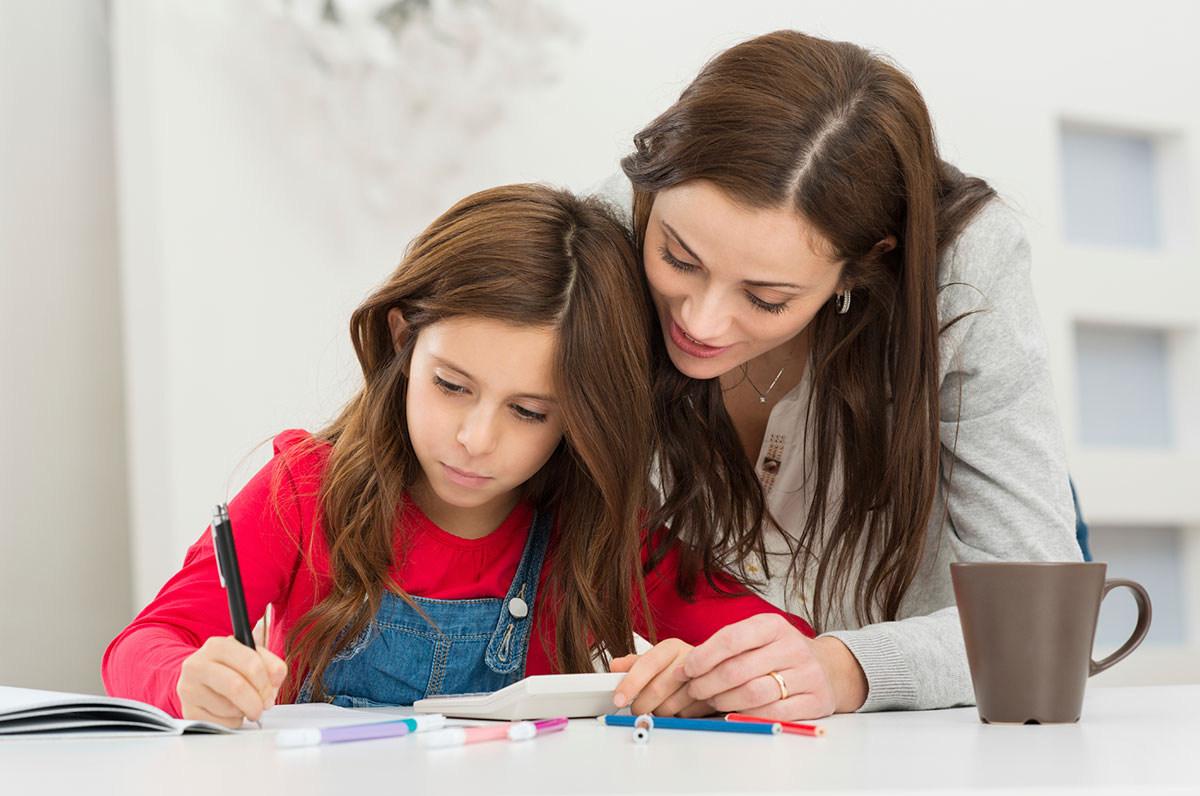 বাড়ীর  কাজঃ
ধন্যবাদ
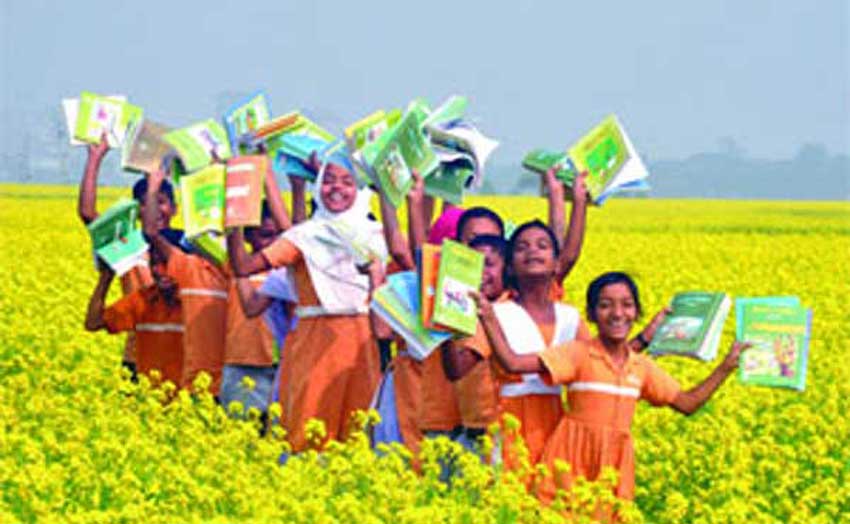